Разные способы нахождения площади многоугольниковобобщающее повторение при подготовке к ЕГЭ по математике
Учитель математики ГБОУ СОШ 454
Колпинского района Санкт-Петербурга
Любимова Виктория Викторовна
Нахождение площади по формулам
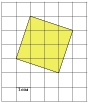 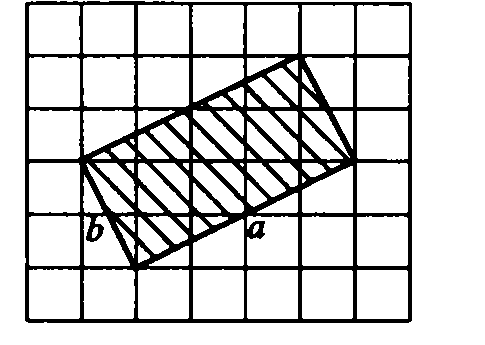 Нахождение площади по формулам
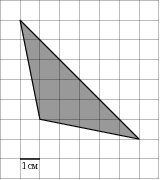 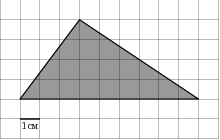 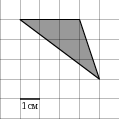 Нахождение площади по формулам
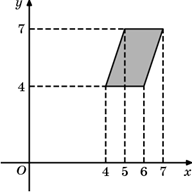 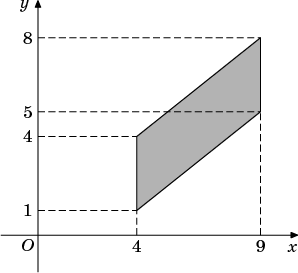 Нахождение площади по формулам
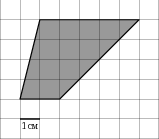 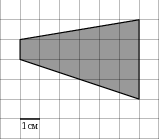 Нахождение площади по формулам
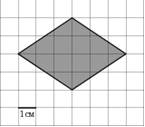 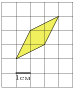 Сложение площадей
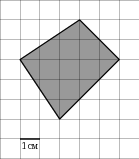 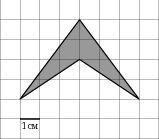 Вычитание площадей
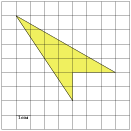 S
Метод Пика
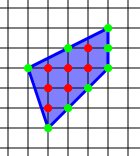 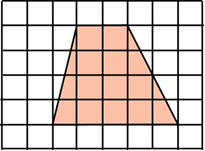 Метод Пика
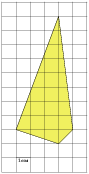 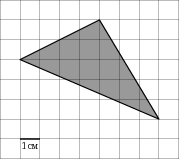 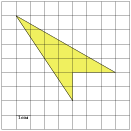 Спасибо за внимание!